Seminář pro žadatele o podporu v rámci výzvy 03_23_096ALMA – Mezinárodní mobilita znevýhodněné mládeže 1
13.3. 2023, Praha
Program semináře
Vzájemné představení se - kolečko
Úvod – představení výzvy
Žadatelé a Partneři
Cílová skupina
Podporované aktivity
Prostor pro dotazy
Hodnocení a výběr projektů
Indikátory
Rozpočet projektů
Prostor pro dotazy
2
Úvodní kolečko(kdo jsme kdo)
Představení výzvy
Plán vyhlašování výzev
ALMA – Mezinárodní mobilita znevýhodněné mládeže
5
Nastavení výzvy
6
[Speaker Notes: Jak uvedla předsedkyně von der Leyenová ve svém projevu o stavu Unie v roce 2021, Evropa musí zvýšit podporu těm, kteří se potýkají s problémy a již propadli sítem systému – mladým lidem, kteří nejsou zaměstnáni ani se neúčastní vzdělávání či odborné přípravy (NEET).
Iniciativa ALMA (Aim, Learn, Master, Achieve) bude realizovaná v rámci ESF+ s cílem pomoci těmto mladým lidem najít cestu na trh práce, zejména pak nejvíce znevýhodněným osobám ve věku 18–29 let – těm, kteří nejsou zaměstnaní ani se neúčastní vzdělávání či odborné přípravy a kteří jsou na tom nejhůře: z individuálních nebo strukturálních důvodů (např. kvůli zdravotnímu postižení, dlouhodobé nezaměstnanosti, nedostatečným školním výsledkům/odborným dovednostem, letům stráveným migrací) mají malou šanci získat zaměstnání či odbornou přípravu.]
Nastavení výzvy
7
nastavení výzvy
8
Míra podpory - spolufinancování
9
Žadatelé a partneři
žadatelé a partneři
11
Cílová skupina
Cílová Skupina
13
[Speaker Notes: Osoby ve věku 15-29 let včetně, které v okamžiku vstupu do projektu nejsou v zaměstnání, vzdělávání nebo odborné přípravě a které zároveň splňují alespoň jednu z následujících podmínek:
mají nejvýše dokončené základní vzdělání (ISCED 0 až 2),
mají nejvýše dokončené středoškolské vzdělání (ISCED 3 až 4) a jsou zdravotně znevýhodněné nebo postižené
jsou osoby s dokončeným středoškolským vzděláním (ISCED 3 až 4) prokazatelně nezaměstnané, nebo neaktivní déle než 3 měsíce,
jsou osoby s nejvýše dokončeným středoškolským vzděláním (ISCED 3 až 4), které jsou klienty, anebo bývalými klienty zařízení pro výkon ústavní nebo ochranné výchovy, osoby po odchodu z náhradní rodinné péče a osoby, které jsou klienty nebo bývalými klienty zařízení pro děti vyžadující okamžitou pomoc.
Podmínky pro CS musí být naplněny při vstupu CS do projektu.]
Projektové aktivity
Aktivity versus Akce
Aktivity = Povinné fáze projektu:
Přípravná fáze
Zahraniční stáž
Následná fáze

Akce = činnosti v rámci aktivity např.:
Jazyková výuka
Obecné školení finanční gramotnosti
Max. velikost pro skupinovou akci = 20 osob
15
[Speaker Notes: Jednotky nad 20 osob nebudou proplaceny]
Volitelná součást projektu bez nároku na jednotky
Volitelná součást projektu bez nároku na jednotky
aktivity
Povinné aktivity projektu!
Evaluační činnosti
Závěrečné vyhodnocení projektu atp.
Příprava projektu
Nábor cílové skupiny
Průzkum trhu atp.
Aktivita Zahraniční stáž v délce 2 až 6 měsíců musí současně představovat nejméně 30 % z celkové plánované doby trvání všech tří aktivit!
Datum zahájení projektu = datum zahájení Přípravné fáze
Datum ukončení projektu = datum ukončení Následné fáze
Datum zahájení projektu
Datum ukončení projektu
nebo
nebo
Max. 1 rok
Max. 1 rok
Max. 1 rok
Max. 1 rok
16
[Speaker Notes: POVINNÉ AKCE:
Přípravná fáze – vstupní diagnostika; individuální poradenství a podpora; jazyková příprava; multikulturní trénink; praktické informace k zajištění stáže, organizaci cesty a místu pobytu; obecné školení finanční gramotnosti; seznámení účastníků se zástupci dodavatele zahraniční stáže; integrační workshop před odjezdem na stáž
Zahraniční stáž – odborná praxe pro účastníky projektu v pracovním prostředí firmy nebo instituce v jiném členském státě EU; další jazyková výuka; průběžné skupinové poradenství; průběžné individuální poradenství a podpora; doprovodné motivační a integrační akce.
Následná fáze – individuální poradenství a koučink; podpora účastníků při hledání zaměstnání nebo návratu do vzdělávání; závěrečné vyhodnocení.]
Povinné Akce
Přípravná fáze
Zahraniční stáž
Následná fáze
individuální poradenství a koučink;
podpora účastníků při hledání zaměstnání nebo návratu do vzdělávání;
závěrečné vyhodnocení.
vstupní diagnostika;
individuální poradenství a podpora;
jazyková příprava;
multikulturní trénink;
praktické informace k zajištění stáže, organizaci cesty a místu pobytu;
obecné školení finanční gramotnosti;
seznámení účastníků se zástupci dodavatele zahraniční stáže;
integrační workshop před odjezdem na stáž.
odborná praxe pro účastníky projektu v pracovním prostředí firmy nebo instituce v jiném členském státě EU;
další jazyková výuka;
průběžné skupinové poradenství;
průběžné individuální poradenství a podpora;
doprovodné motivační a integrační akce.
17
17
[Speaker Notes: Skupinové aktivity max. 20 osob
Pro postup účastníka do další aktivity projektu je nutné, aby absolvoval všechny povinné akce předchozí aktivity!]
Zajištění Zahraniční stážE
Na základě obecných požadavků uvedených v žádosti o podporu a případných specifických potřeb zvolené cílové skupiny provede příjemce výběr dodavatele, který dodá potřebné služby související se zajištěním odborné praxe a pobytu cílové skupiny v zahraničí.
Součástí služeb dodavatele zahraniční stáže bude:
příprava odborné praxe na míru vybraným účastníkům projektu
péče o účastníky během jejich pobytu v zahraničí
Součástí služeb dodavatele může dále být zajištění ubytování pro účastníky stáže apod. 
Použití jednotek nezprošťuje příjemce povinnosti provést výběrové řízení!
18
[Speaker Notes: příprava odborné praxe na míru vybraným účastníkům projektu – jedná se především o zajištění místa výkonu odborné praxe v pracovním prostředí firmy nebo instituce v jiném členském státě EU. Součástí této přípravy je účast (osobní či distanční formou) dodavatele zahraniční stáže na setkání v ČR s budoucími účastníky stáže;
péče o účastníky během jejich pobytu v zahraničí – spolupráce s mentorem příjemce zajišťujícím stálý doprovod cílové skupiny v zahraničí, pomoc se zajištěním volnočasových aktivit, komunikace mezi firmou nebo institucí, ve které probíhá odborná praxe/ubytovacím zařízením/mentorem/účastníky, pomoc s řešením krizových situací atp.]
Zahraniční stáž
Aktivita „Zahraniční stáž“ musí trvat nejméně 2 měsíce a maximálně 6 měsíců v některé ze zemí EU.			Kritérium přijatelnosti
Aktivita „Zahraniční stáž“ musí představovat nejméně 30 % z celkové plánované doby trvání všech tří aktivit.	Kritérium přijatelnosti
Maximální velikost skupiny pro aktivitu „Zahraniční stáž“ je stanovena na 20 osob.
Během aktivity „Zahraniční stáž“ bude pro cílovou skupinu zajištěn stálý doprovod = trvalá přítomnost minimálně jedné osoby (mentora) z organizace příjemce nebo partnera, se znalostí českého jazyka a jazyka cílové země, anebo anglického jazyka.
19
[Speaker Notes: Prvním dnem zahraniční stáže je den odjezdu účastníka z ČR do země EU, ve které se aktivita „Zahraniční stáž“ koná. Posledním dnem zahraniční stáže je den návratu účastníka zpět do ČR.
Jednotky nad 20 osob nebudou proplaceny.]
Partner Search Database
jedná se o aktuální databázi organizací, které mohou fungovat jako přijímající subjekt (zahraniční partner/ dodavatel)
https://www.esf.lt/en/social-innovation-grant-scheme/esf-social-innovation-alma-call/alma-partner-search-database/1160
20
Harmonogram aktivit projektu
21
Informace k aktivitám
Specifická část pravidel pro žadatele a příjemce v rámci OPZ+ pro projekty s jednotkovými náklady zaměřené na podporu mezinárodní mobility znevýhodněné mládeže:
Podrobné obsahové vymezení aktivit včetně výčtu a způsobu provádění povinných akcí v aktivitách projektu Přípravná fáze, Zahraniční stáž a Následná fáze
Doporučení k projektovým aktivitám a akcím:
Podpůrný textový dokument k nastavení realizace aktivit a akcí
22
Součinnost při Evaluaci
Požadavky na evaluaci shrnuje příloha 3 výzvy:
Všichni příjemci budou zapojeni do sběru dat mapující pokrok cílové skupiny (dotazníková šetření).

Vybraní příjemci budou vyzváni k účasti na fokusní skupině/hloubkových polostrukturovaných rozhovorech.

Příjemci jsou v případě oslovení ze strany Řídícího orgánu povinni zajistit účast cílové skupiny na fokusní skupině/hloubkových polostrukturovaných rozhovorech, nebo zprostředkovat vyhlašovateli výzvy kontakt na vybrané účastníky projektu.
23
Otázky a odpovědi
Hodnocení a výběr projektů
Proces hodnocení a výběru projektů
Definice a úprava
problematika hodnocení přijatelnosti a formálních náležitostí(Specifická část pravidel pro žadatele a příjemce v rámci Operačního programu Zaměstnanost plus pro projekty s jednotkovými náklady zaměřené na podporu mezinárodní mobility znevýhodněné mládeže, kapitola 6)

příprava a vydání právního aktu o poskytnutí podpory (Obecná část pravidel pro žadatele a příjemce z OPZ+)

dokumenty ke stažení na www.esfcr.cz – Programy – Dokumenty
26
Proces hodnocení a výběru projektů
Proces hodnocení a přípravy právního aktu
Právní akt
Hodnocení přijatelnosti a formálních kritérií
Kontrola podkladů k právnímu aktu
Přijetí žádosti
Vyrozumění o doporučení k podpoře
Do 15 PD
Do 30 PD
Do 10 PD
Do 3 měsíců od vyrozumění o doporučení k podpoře
27
[Speaker Notes: Vyrozumění o doporučení k podpoře – lhůta pro žadatele pro doplnění podkladů pro PA je dalších 15 PD na straně žadatele]
Proces hodnocení a výběru projektů
Obecná pravidla pro hodnocení a výběr projektů 
proces hodnocení a výběru projektů zajišťuje ŘO OPZ+(= Řídicí orgán Operačního programu Zaměstnanost plus)
žádosti předložené jiným způsobem a v jiném termínu, než umožňuje výzva, nejsou akceptovány (žádosti se podávají pouze elektronicky, stvrzené el. podpisem, nutnost mít datovou schránku).
28
Proces hodnocení a výběru projektů
Pouze hodnocení přijatelnosti a formálních náležitostí
posouzení základních věcných požadavků a naplnění administrativních požadavků
max. 30 pracovních dnů od přijetí žádosti. 
náprava nedostatků v hodnocení přijatelnosti není možná
náprava formálních náležitostí - pouze pokud žádost vyhoví v hodnocení přijatelnosti
náprava formálních nedostatků žádosti je možná pouze jednou
hodnotí se podle kontrolních otázek uvedených pro každé kritérium, na otázky se odpovídá ANO / NE
29
Proces hodnocení a výběru projektů
Kritéria hodnocení přijatelnosti
Oprávněnost žadatele
Partnerství
Cílová skupina v souladu s textem výzvy
Celkové způsobilé výdaje
Aktivity v souladu s textem výzvy
Horizontální principy
Trestní bezúhonnost statutárního zástupce
Neopravitelná
Kritéria formálních náležitostí
Úplnost a forma žádosti
Podpis žádosti oprávněnou osobou
opravitelná
30
INDIKÁTORY
INDIKÁTORY
Indikátory se závazkem - hodnota, která se chápe jako závazek žadatele, kterého má dosáhnout díky realizaci projektu (např. podpořené osoby)
Indikátory bez závazku - hodnoty, které nepředstavují závazek žadatele, ale které je nutné sledovat.
Uvádí se kumulativní odhad za celé období realizace projektu.
32
INDIKÁTORY se závazkem
Indikátory závazné (je třeba vyplnit v IS KP21+):
	Minimální hodnoty indikátorů:
Účastníkem, který získal kvalifikaci po ukončení své účasti, je osoba z cílové skupiny projektu, která ukončila stáž v zahraničí a získala osvědčení o úspěšném ukončení stáže.
Úspěšným ukončením stáže se rozumí docházka do zaměstnání na stáži odpovídající alespoň 75 % z celkového fondu stanovené pracovní doby odborné praxe.
33
Účastníci / indikátory
Průchod účastníka projektem
34
[Speaker Notes: 600 000 Celkový počet účastníků
626 000 Účastníci, kteří získali kvalifikaci po ukončení své účasti = Účastníkem, který získal kvalifikaci po ukončení své účasti, je osoba z cílové skupiny projektu, která ukončila stáž v zahraničí a získala osvědčení o úspěšném ukončení stáže.
Úspěšným ukončením stáže se rozumí docházka do zaměstnání na stáži odpovídající alespoň 75 % z celkového fondu stanovené pracovní doby odborné praxe.]
INDIKÁTORY bez závazku
Indikátory bez závazku (v IS KP21+ je možné vyplnit 0):
V případě, že projekt získá podporu, bude mít žadatel povinnost kromě indikátorů se závazkem vykazovat dosažené hodnoty pro:
	všechny indikátory, které se týkají účastníků stanovené v Obecné části pravidel pro žadatele a příjemce v rámci OPZ+ 
	indikátory z následující tabulky:
35
INDIKÁTORY - SANKCE
36
INDIKÁTORY – podpořené osoby
Podpořená osoba = osoba identifikovatelná podle jména a příjmení, bydliště, data narození
Pro možnost započtení podpořené osoby do indikátorů, musí poskytnutá podpora dosáhnout minimální hranice 40 hodin.
Nižší míra poskytnutých služeb je považována za tzv. bagatelní podporu.
37
Vyplnění projektové žádosti v IS KP21+
Návod pro PRÁCI V IS KP21+
POKYNY K VYPLNĚNÍ ŽÁDOSTI O PODPORU V IS KP21+ PRO PROJEKTY S JEDNOTKOVÝMI NÁKLADY ZAMĚŘENÉ NA PODPORU MEZINÁRODNÍ MOBILITY ZNEVÝHODNĚNÉ MLÁDEŽE (https://www.esfcr.cz/vyzva-096-opz-plus)
Většina textových polí je předvyplněna automatickým textem s možností úpravy žadatelem.
Výjimka = Pole Popis realizace aktivity v záložce Aktivity –needitovatelný text, který shrnuje povinné akce v rámci jednotlivých aktivit projektu.
Pouze 3 Aktivity: Přípravná fáze, Zahraniční stáž, Následná fáze
Příloha 2 výzvy: Kalkulačka ŽoPo – podpůrný soubor pro kalkulaci celkových způsobilých výdajů projektu.
Povinné přílohy žádosti
39
[Speaker Notes: Příloha k oprávněnosti žadatele vzdělávací instituce
Povinná příloha pro všechny: Harmonogram aktivit projektu]
Povinné přílohy žádosti
40
Pole anotace projektu
41
Rozpočet projektu
JEDNOTKY
43
[Speaker Notes: Definice jednotek i výše jednotkových nákladů jsou k dispozici ve Specifické části pravidel pro žadatele a příjemce z OPZ+ pro projekty s jednotkovými náklady zaměřené na podporu mezinárodní mobility znevýhodněné mládeže.]
Jednotka mobilita mládeže
Představuje příspěvek na zajištění jednoho dne účasti podpořené osoby v projektu.
Poskytuje se za počet kalendářních dní, po které se osoba z cílové skupiny aktivně účastnila projektu ode dne vstupu do projektu do dne ukončení účasti.
Je poskytována za kalendářní den účasti v každé aktivitě projektu (aktivity „Přípravná fáze“, „Zahraniční stáž“ i „Následná fáze“). 
Splnění jednotky se prokazuje dohodou uzavřenou mezi příjemcem a podpořenou osobou  a prezenční listinou dokládající účast podpořené osoby v projektu.
44
Příplatek za zahraniční stáž
Představuje příspěvek na zvýšené náklady spojené se zahraniční stáží.
Poskytuje se za počet kalendářních dní, po které se podpořená osoba účastnila aktivity „Zahraniční stáž“.
Jednotka je poskytována pouze v případě, že se zahraniční stáž koná ve skupině zemí, ve kterých je cenová úroveň vyšší než v ČR (země ve skupině 1 a 2).
Jednotka může být poskytnuta pouze za dny, po které byla za daného účastníka dosažena jednotka „Mobilita mládeže“. 
Splnění jednotky se kromě dokladů potřebných k doložení jednotky „Mobilita mládeže“ prokazuje dokladem prokazujícím, ve které zemi EU se stáž konala.
45
Jednotka kapesné
Představuje příspěvek na krytí výdajů osobní potřeby podpořené osoby.
Poskytuje se za počet kalendářních dní, po které se podpořená osoba účastnila aktivity „Zahraniční stáž“.
Jednotka je způsobilá pouze v případě, že příjemce částku minimálně ve stejné výši vyplatí osobě z cílové skupiny (doporučení vyplácet v Kč).
Jednotka může být poskytnuta pouze za dny, po které byla za daného účastníka dosažena jednotka „Mobilita mládeže“.
Splnění jednotky se kromě dokladů potřebných k doložení jednotky „Mobilita mládeže“ prokazuje dokladem prokazujícím, ve které zemí EU se stáž konala, a dokladem prokazujícím úhradu kapesného podpořené osobě.
46
[Speaker Notes: Prvním dnem zahraniční stáže je den odjezdu účastníka z ČR do země EU, ve které se zahraniční stáž koná. Posledním dnem zahraniční stáže je den návratu účastníka zpět do ČR.]
Sestavení rozpočtu
Co musím minimálně vědět před sestavením rozpočtu?
47
Kalkulačka celkových výdajů – příloha 2 výzvy
48
Příklad rozpočtu
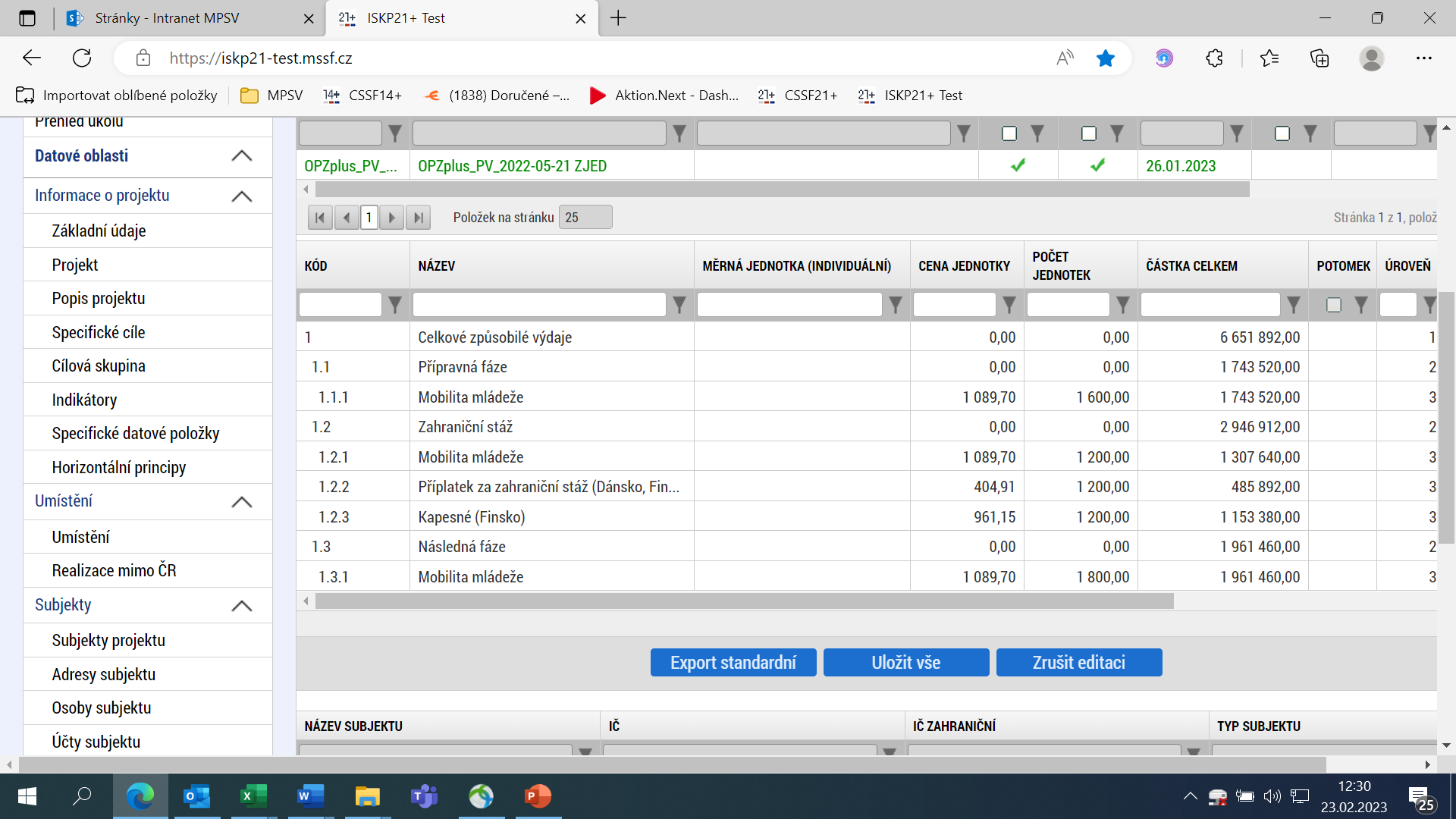 49
Forma financování a finanční plán
50
Otázky a odpovědi
ODKazy na důležité dokumenty
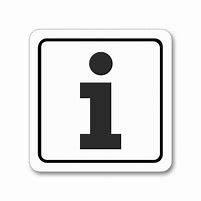 https://www.esfcr.cz/vyzva-096-opz-plus
VÝZVA A JEJÍ PŘÍLOHY
ODKAZ NA KLUB VÝZVY NA FÓRU ESFCR.CZ
Specifická část pravidel pro žadatele a příjemce v rámci OPZ+ pro projekty s jednotkovými náklady zaměřené na podporu mezinárodní mobility znevýhodněné mládeže
POKYNY K VYPLNĚNÍ ŽÁDOSTI O PODPORU V IS KP21+ PRO PROJEKTY S JEDNOTKOVÝMI NÁKLADY ZAMĚŘENÉ NA PODPORU MEZINÁRODNÍ MOBILITY ZNEVÝHODNĚNÉ MLÁDEŽE
52
Děkujeme za pozornost a těšíme se na budoucí spolupráci
Tomke TrávníčekEva KalinováMarek Vyskočilmail: tomke.travnicek@mpsv.czeva.kalinova@mpsv.czpro dotazy doporučujeme využívat diskuzního klubu k výzvě na ESF fóru03_23_096 ALMA - mezinárodní mobilita znevýhodněné mládeže (1)